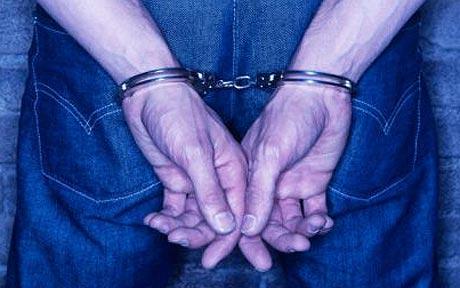 Monthly Minneapolis public drunkenness intakes Jan.’66-Jul’78
Source:  Time Series Data Library
www.datamarket.com
Meghan Burke
Goals
Provide a descriptive analysis of this time series
Develop the best models to forecast future monthly Minneapolis public drunkenness intakes
Understand the time series structure
Initial Time Series Plot
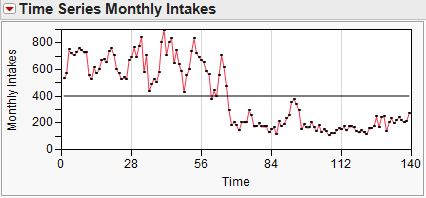 Time Series Comparison
Initial
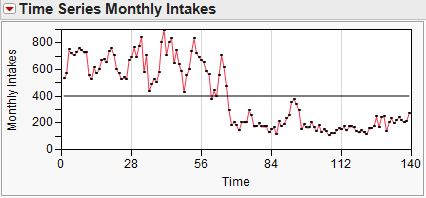 Adjusted
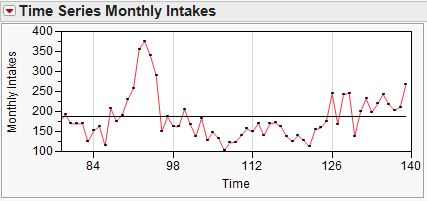 Time Series Comparison
Adjusted
Initial
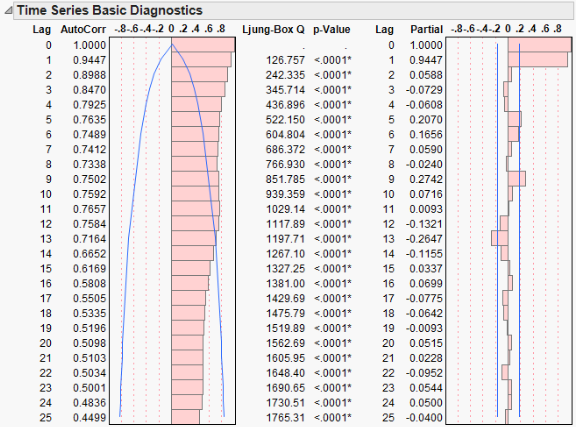 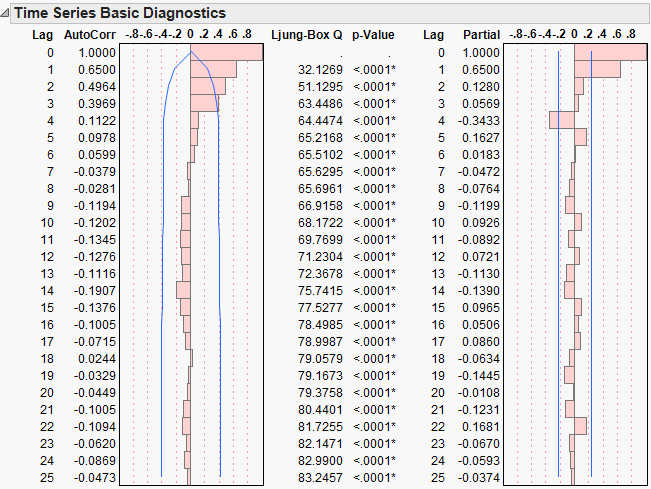 Model Comparisons
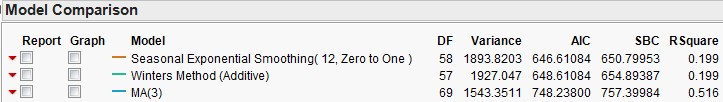 Best Smoothing Models:
Seasonal Exponential Smoothing
Winters Method
ARIMA (0, 0, 1)
Seasonal Exponential Smoothing
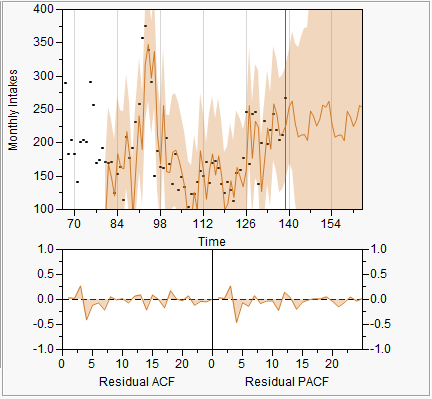 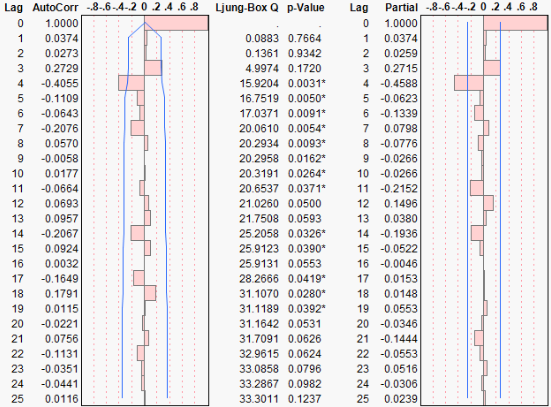 Winters Method
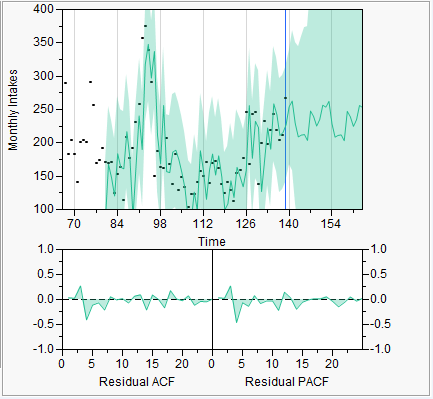 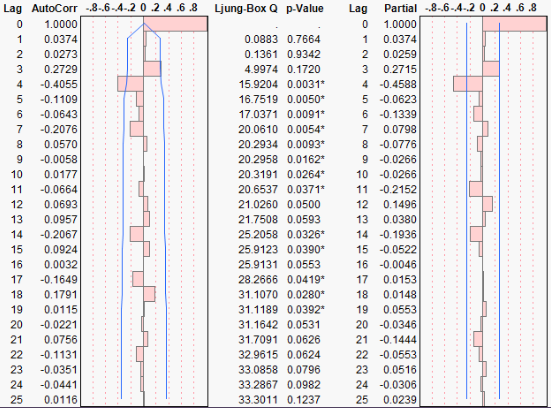 ARIMA (0,0,3)
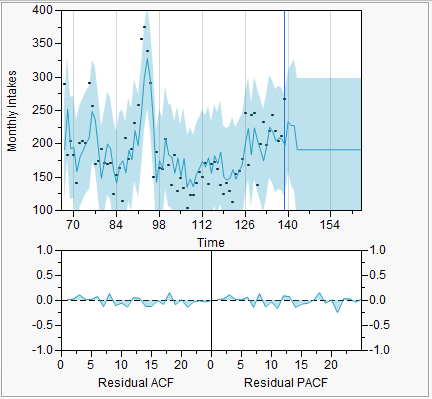 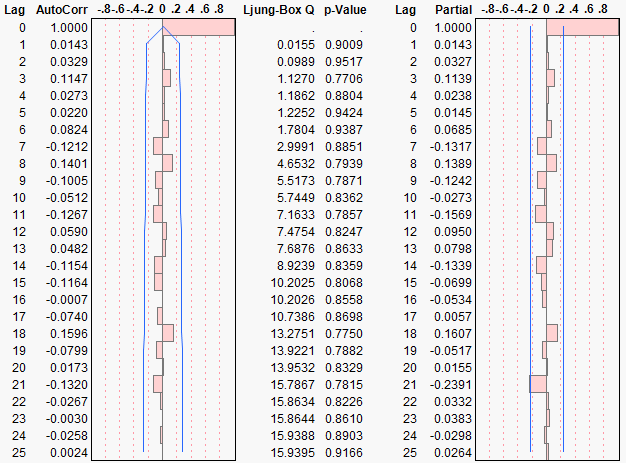 Forecast Predictions from the Exponential Smoothing Models
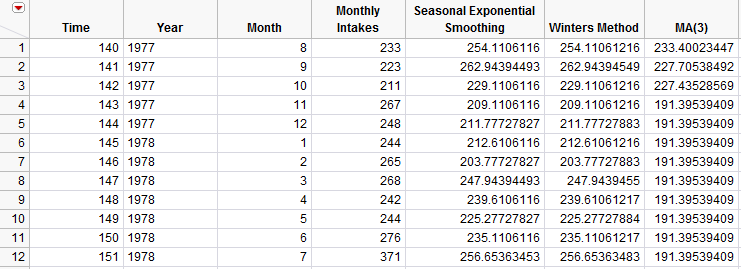 [Speaker Notes: I saved the prediction formulas from both models and compared them to the values that had been removed before I even began the analysis.  As you can see the predictions are very close, but the Seasonal Exponential Smoothing method seems to be best for this analysis.]
Comparing Forecast Predictions
Best Smoothing Model
Seasonal Exponential Smoothing
[Speaker Notes: I then compared the mean absolute percent error and the mean absolute error values using the two formulas below as a guide.  We can see that the values are again very similar, but the Seasonal Exponential Smoothing model did produce smaller errors compared to Winters Method and the MA(3) model.]
Citation
David E. Aaronson, C. Thomas Dienes, and Michael C. Musheno,Changing the Public Drunkenness Laws: The Impact of Decriminalization, 12Law & Soc'y Rev.405 (1977),

	Available at: http://scholarship.law.berkeley.edu/facpubs/113